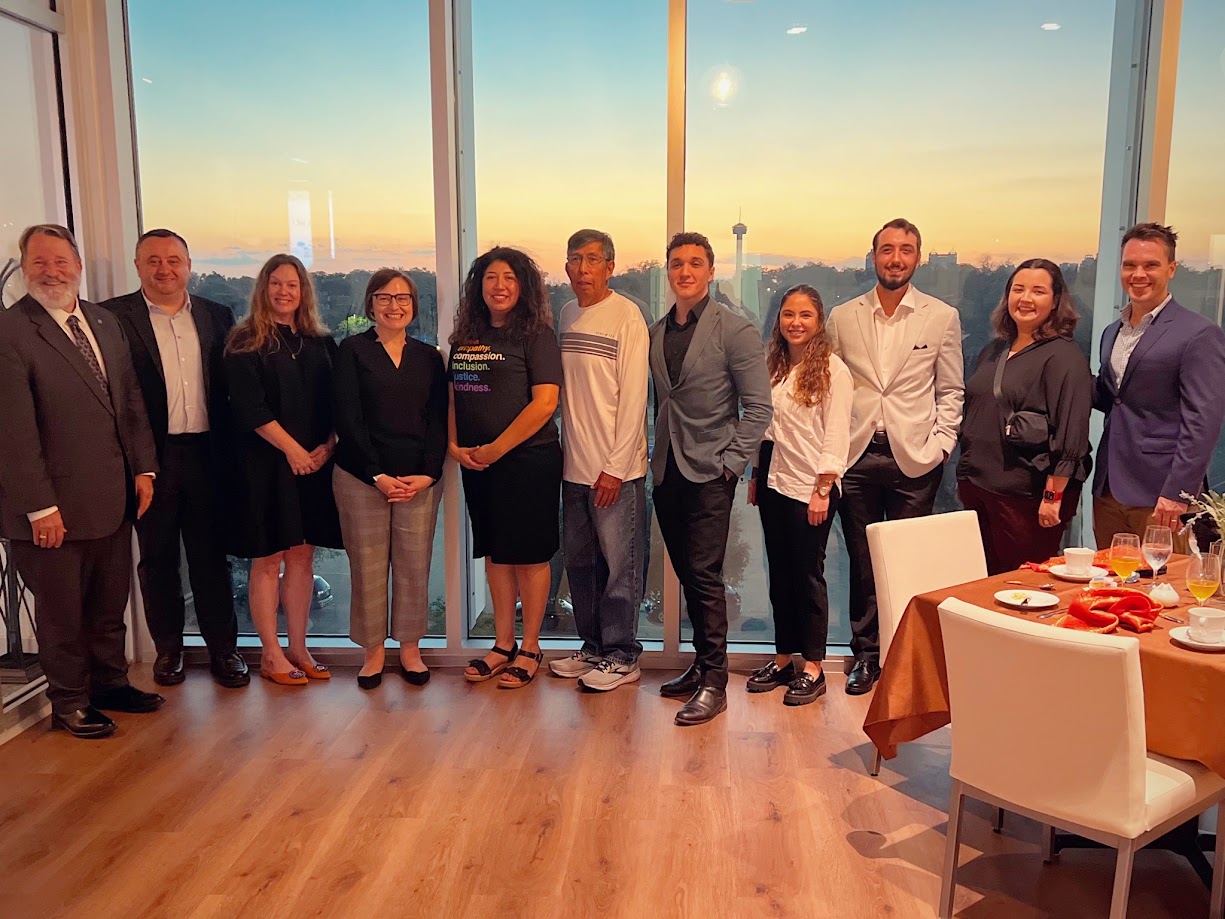 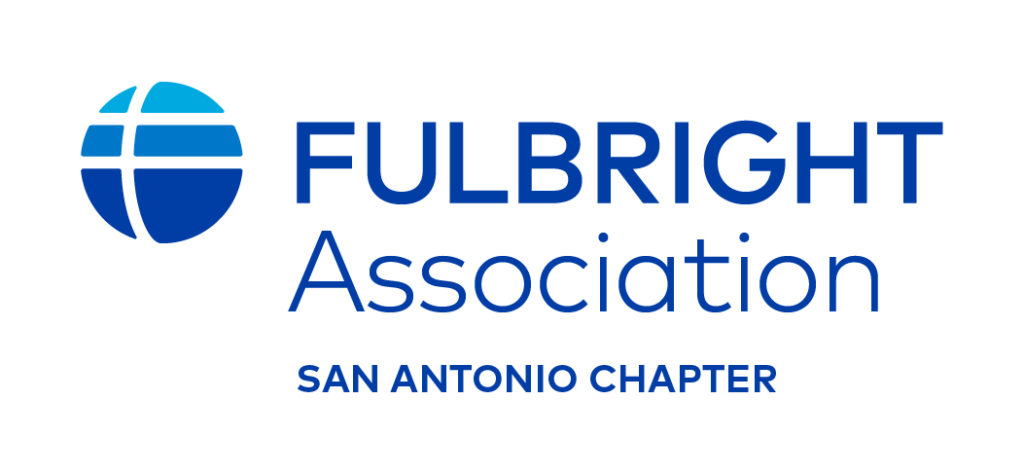 Fulbright Scholars in San Antonio: 
Inspiring Our Community
How You can Advance Internationalization of Your Curriculum with a Fulbright Scholar-in-Residence
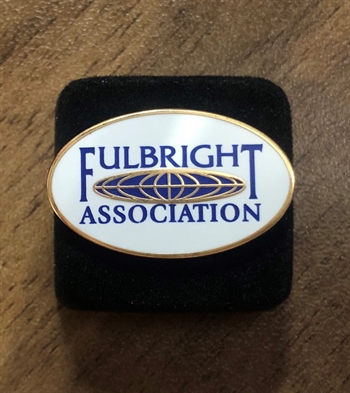 Andrew J. Hill
Philosophy

St. Philip’s College
San Antonio, Texas

24 January 2024
The San Antonio Chapter of the Fulbright Association has 
partnered with SPC & NVC to bring Fulbright Scholars from around the world to contribute to the growth and development of our students and our larger community. 

We will also be discussing the traditional Fulbright Scholars program which takes faculty members around the world to teach and conduct research in 160 countries.
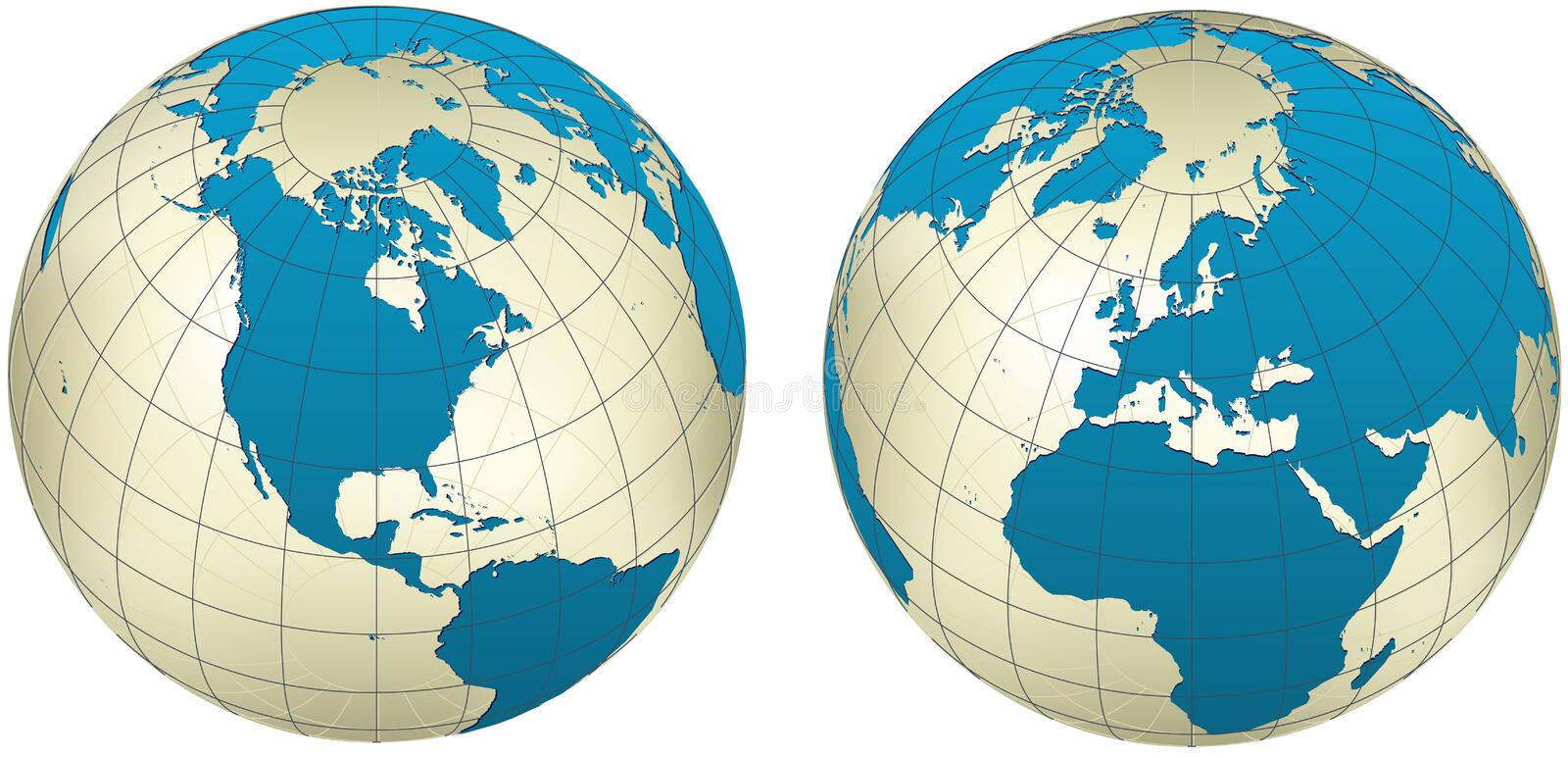 Fulbright alumni have achieved distinction in government, science, the arts, business, philanthropy, education, and athletics: 

40 Fulbright alumni have served as heads of state or government

62 Fulbright alumni from 15 countries have been awarded the Nobel Prize

76 Fulbright alumni are MacArthur Foundation Fellows

89 Fulbright alumni have received Pulitzer Prizes
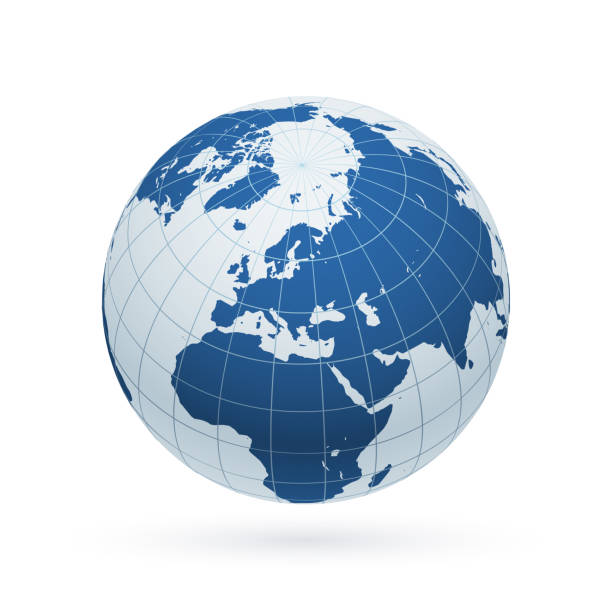 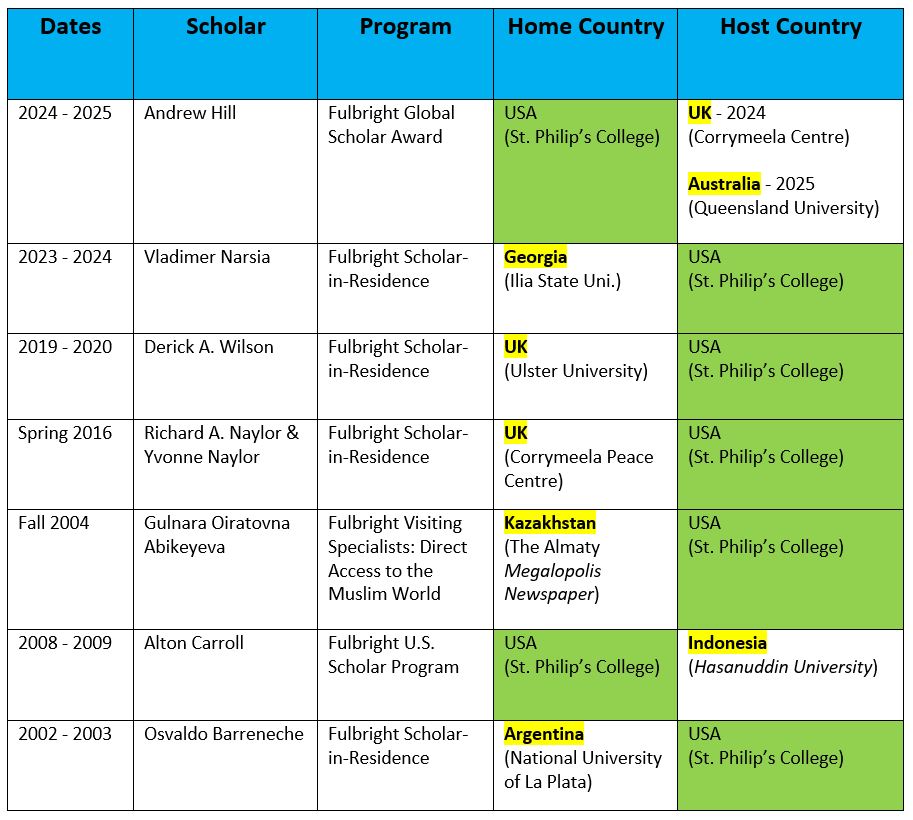 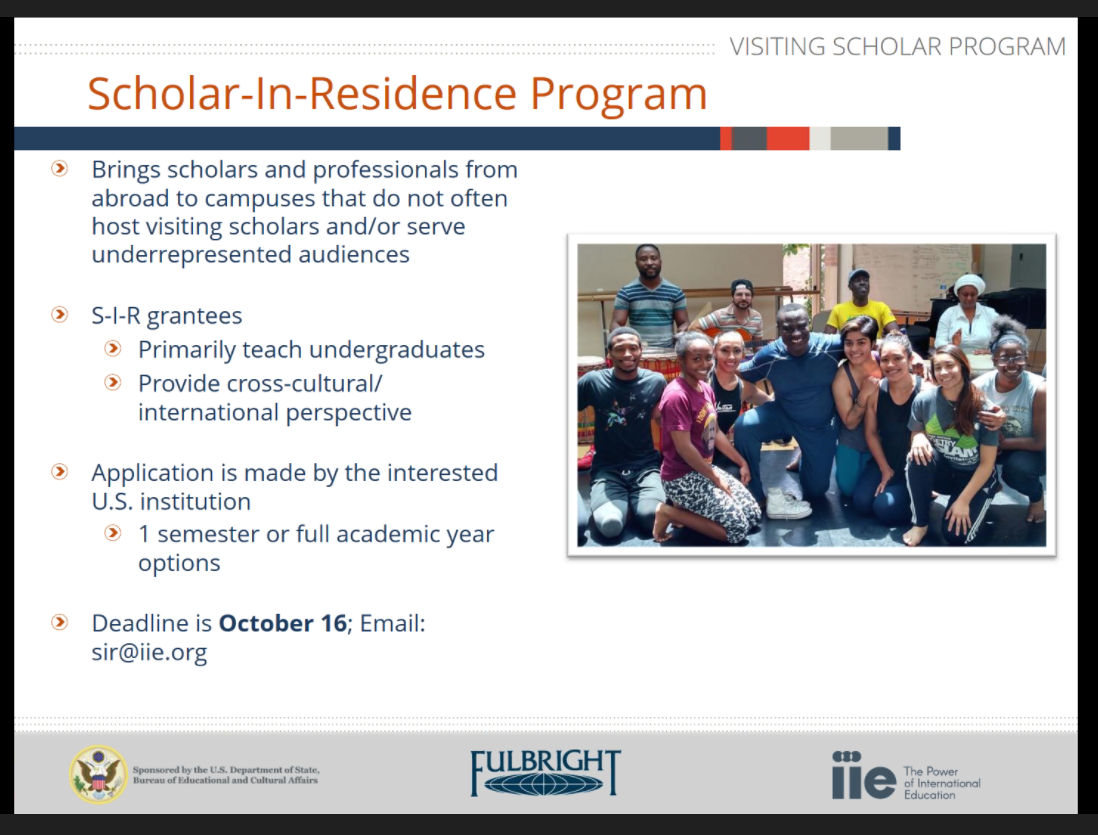 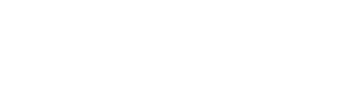 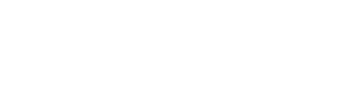 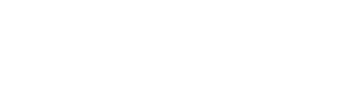 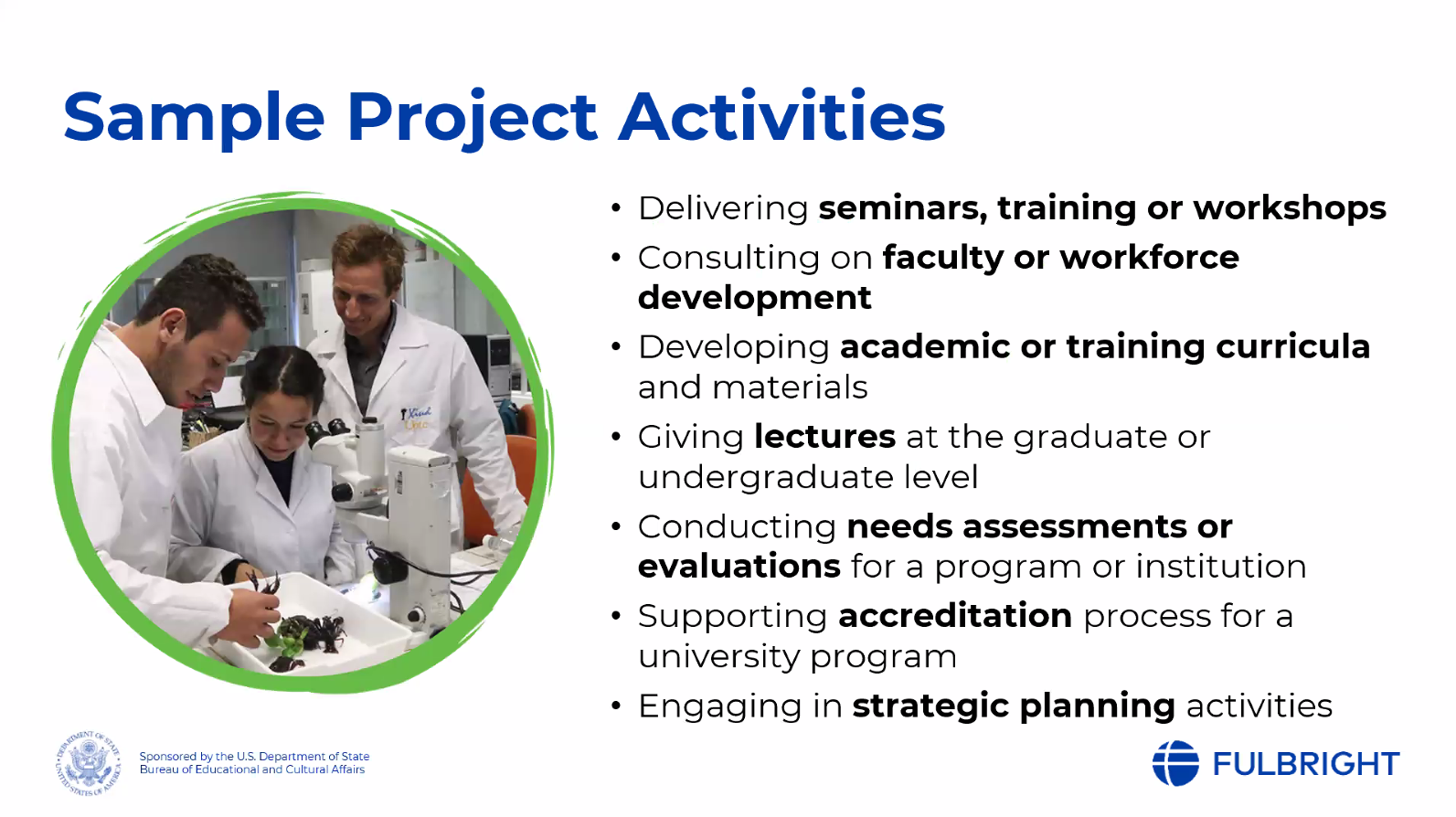 The program provides approximately 8,000 grants annually – roughly 1,600 to U.S. students, 1,200 to U.S. scholars, 4,000 to foreign students, 900 to foreign visiting scholars, and several hundred to teachers and professionals.
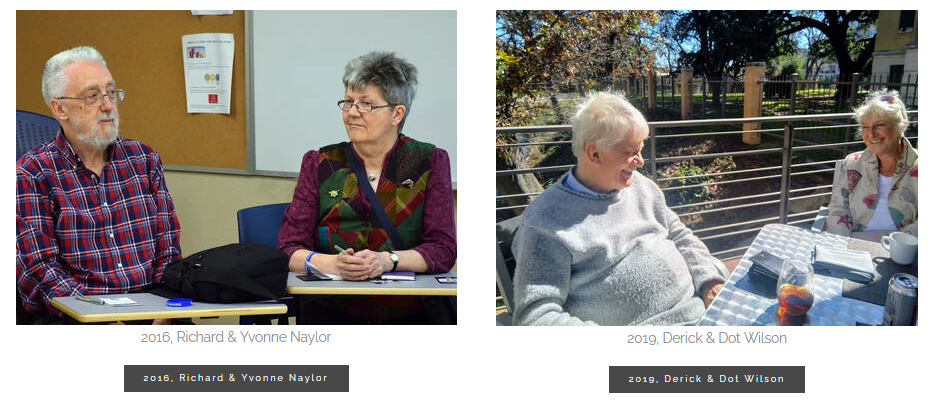 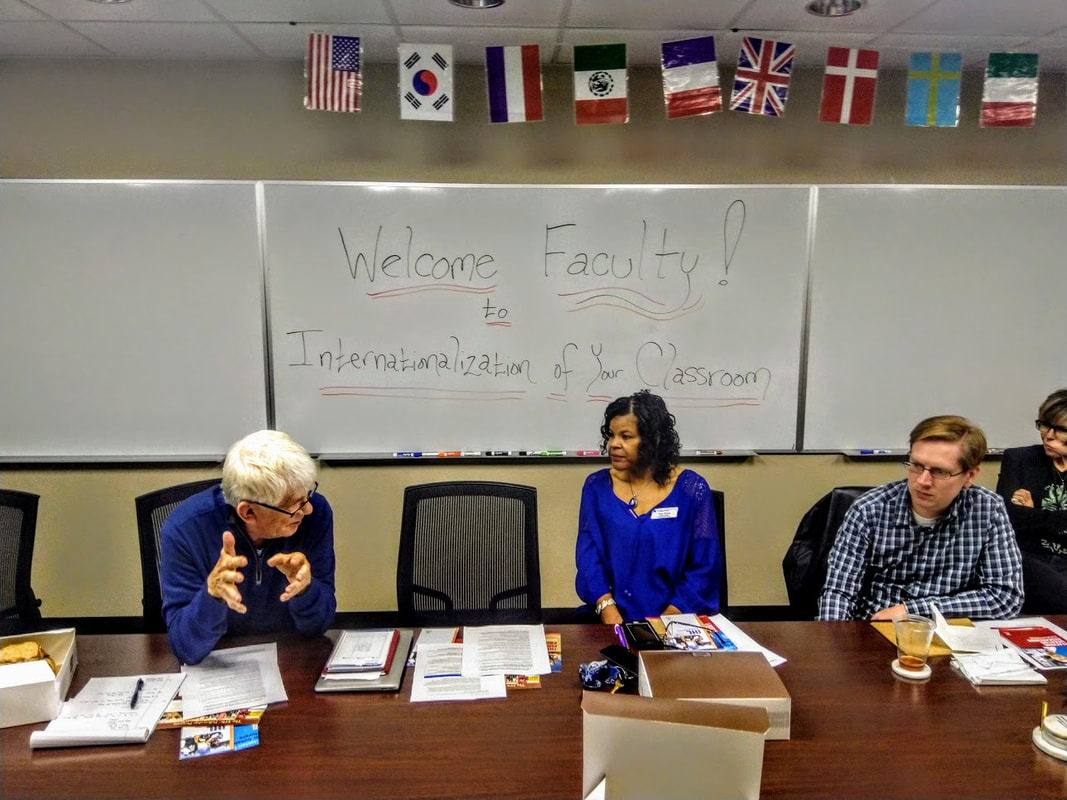 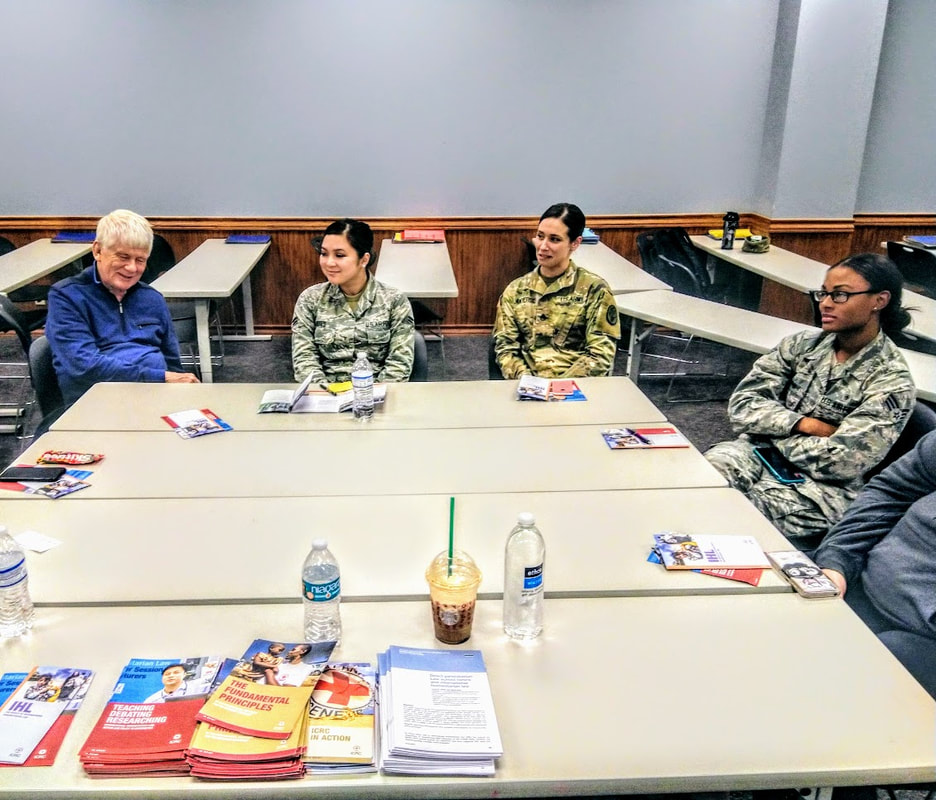 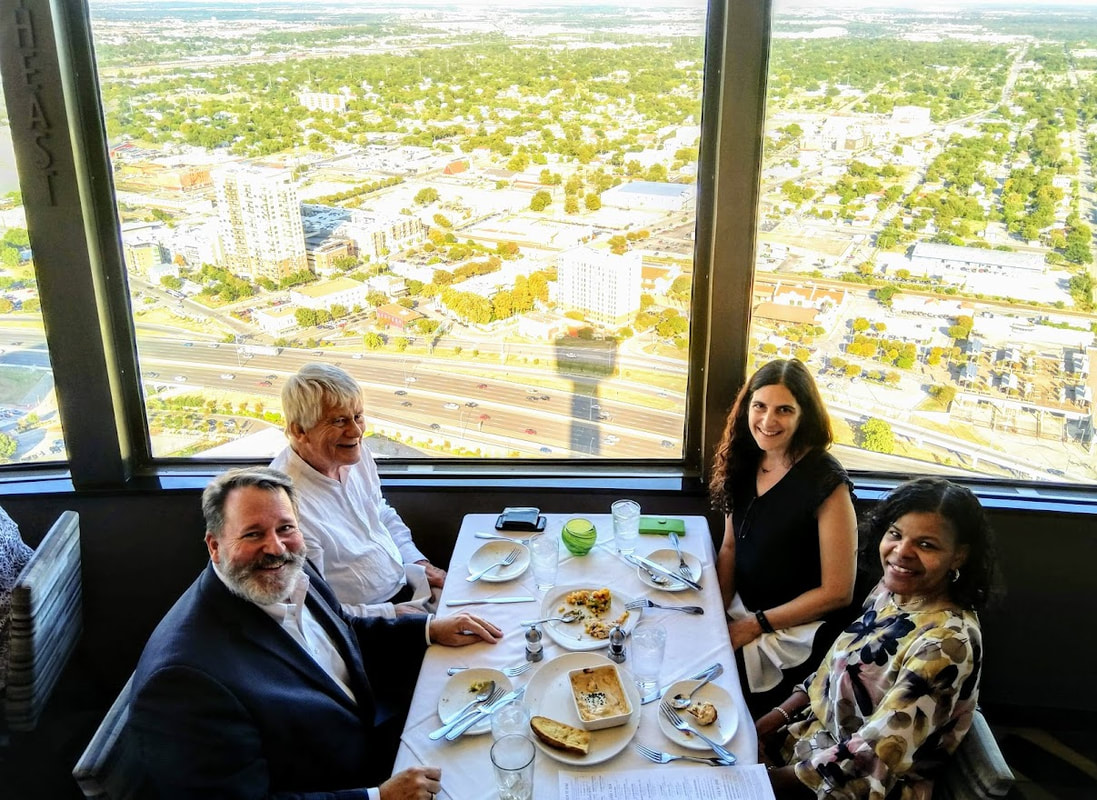 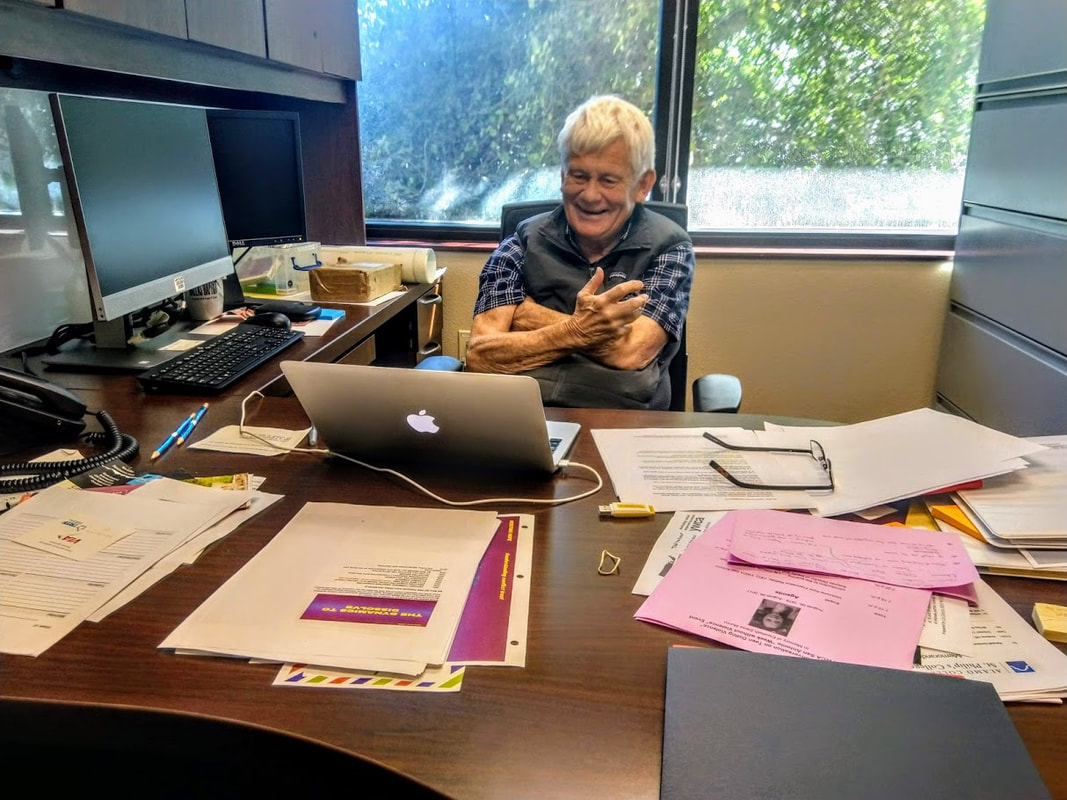 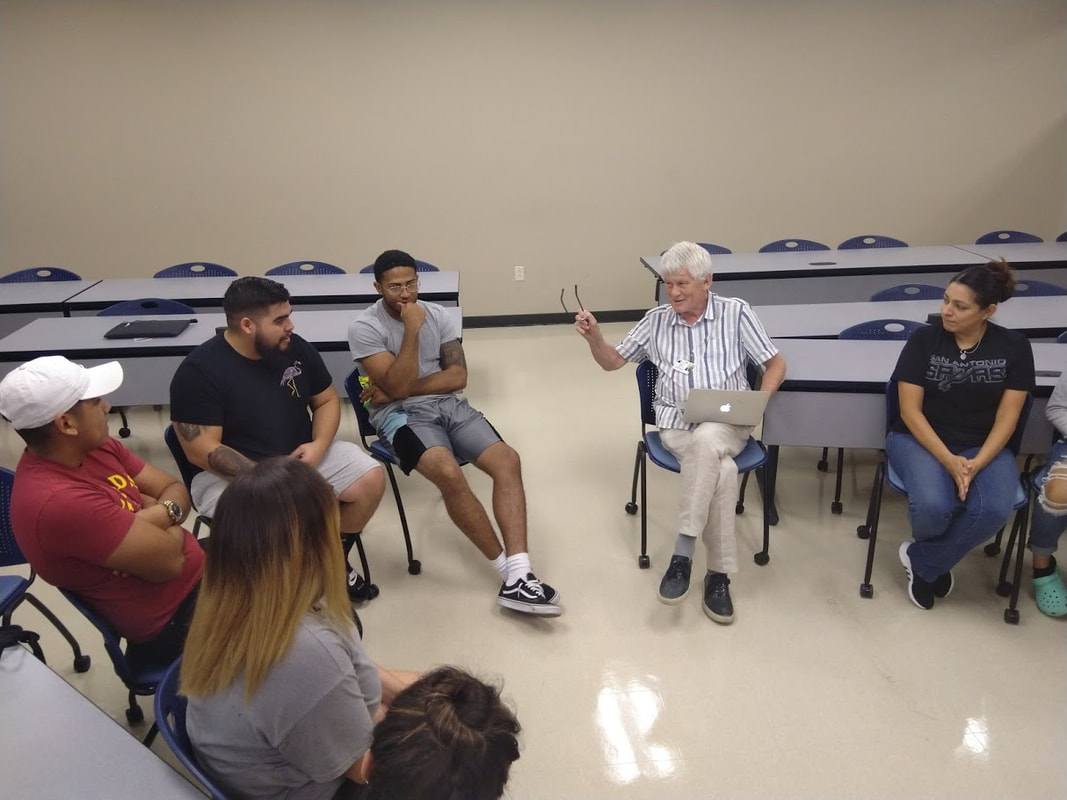 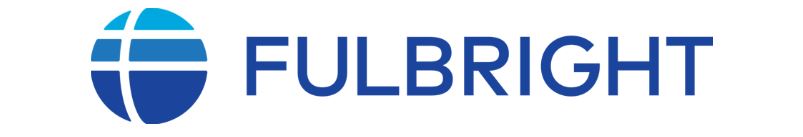 St. Philip’s College has now partnered with Northwest Vista College and the San Antonio Chapter of the Fulbright Association to bring a Fulbright Scholar-in-Residence to our city for the current academic year, 2023-2024.
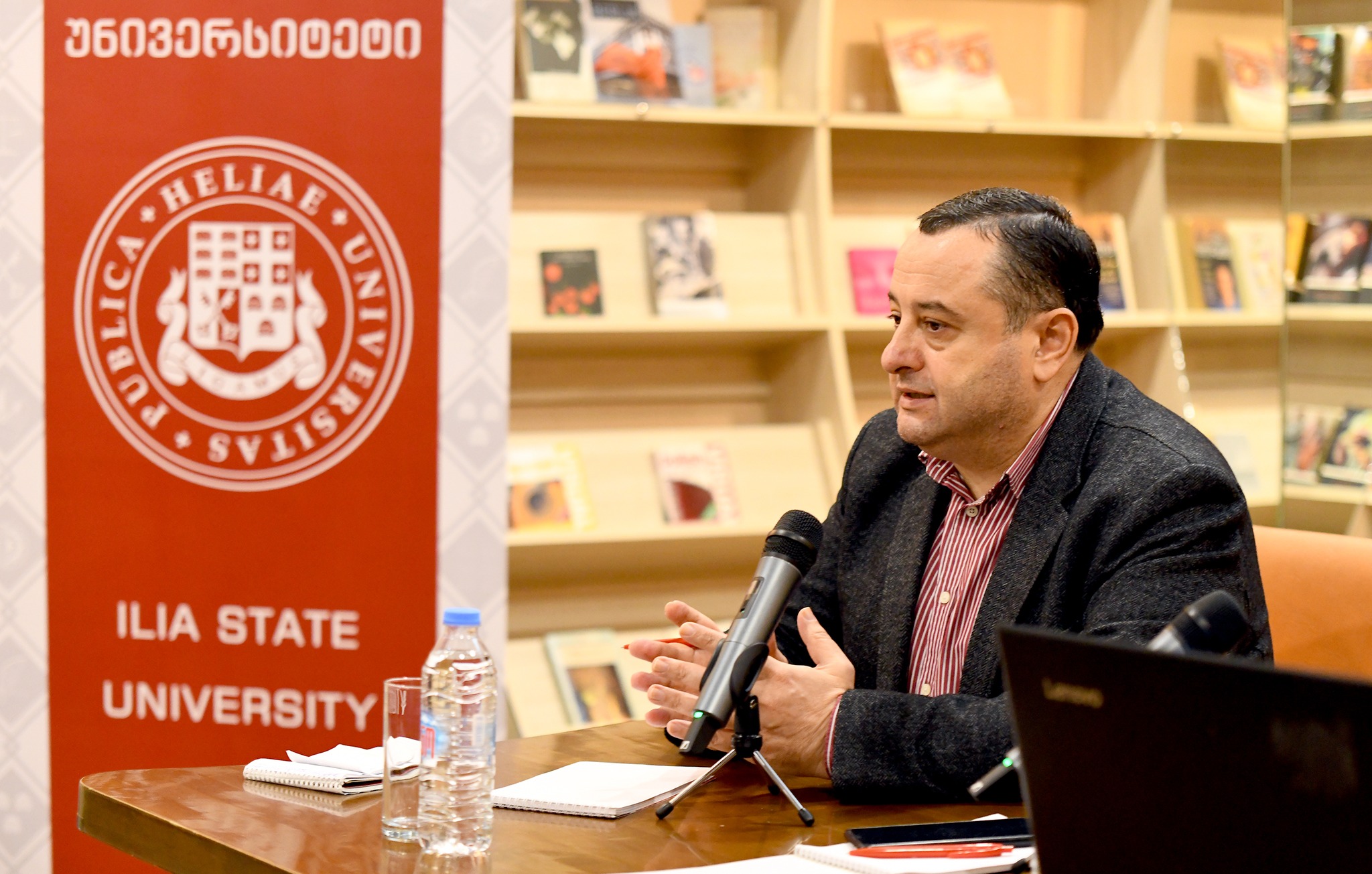 Our scholar in residence is Professor Vladimer Narsia of Ilia State University in Tbilisi, Georgia.
Our scholar, Prof. Vladimer Narsia of Ilia State University in Tbilisi, Georgia, served as a Russell Berrie Fellow at the John Pall II Center for Interreligious Dialogue at the Angelicum in Rome.
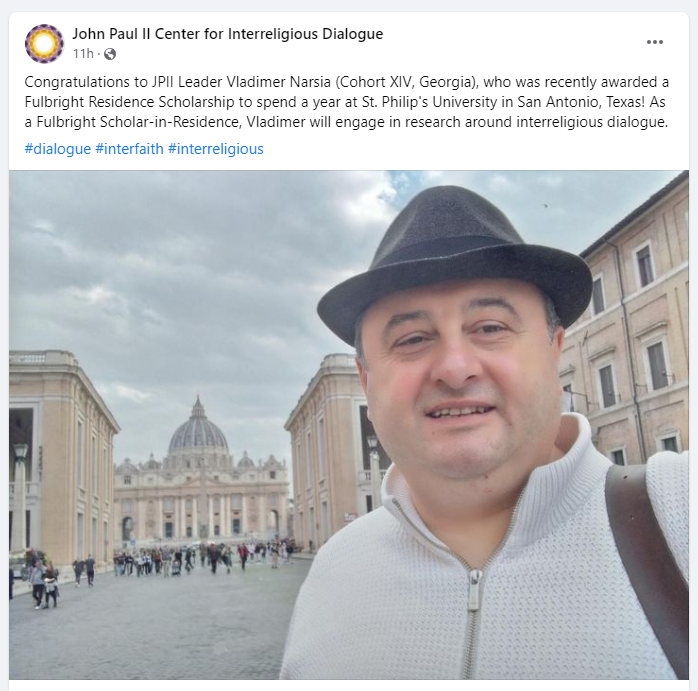 St. Philip’s College San Antonio, Texas
Northwest Vista College San Antonio, Texas
University of the Incarnate WordSan Antonio
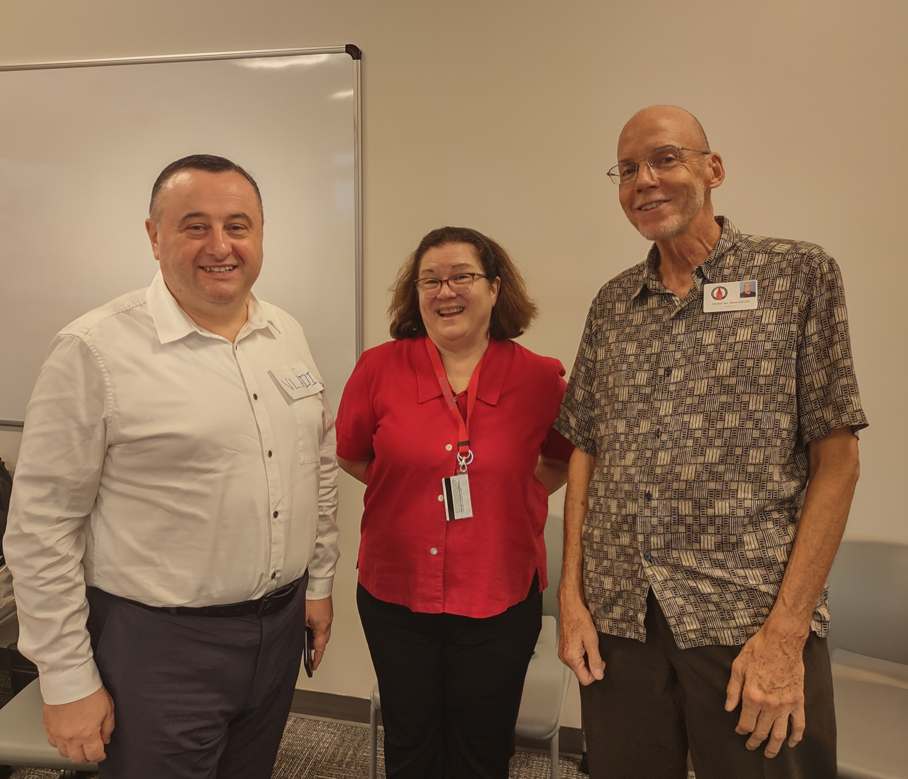 Little Flower Basilica Elementary SchoolSan Antonio, Texas
Schreiner UniversityKerrville, Texas
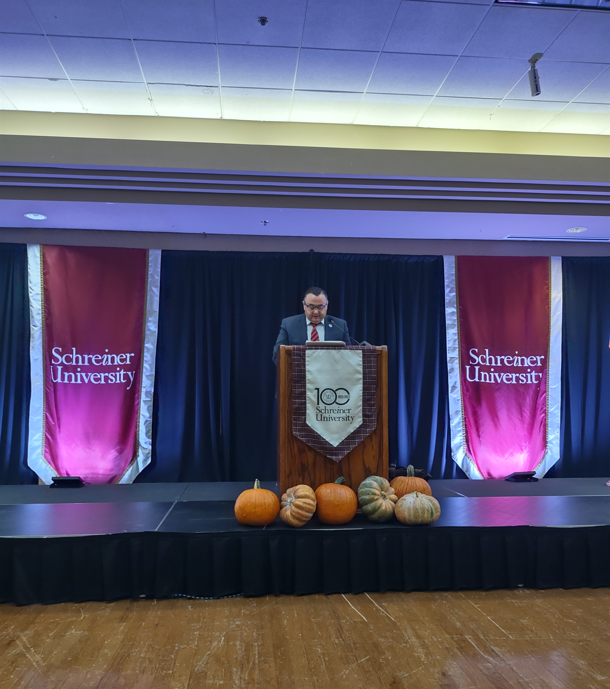 Baylor UniversityWaco, Texas
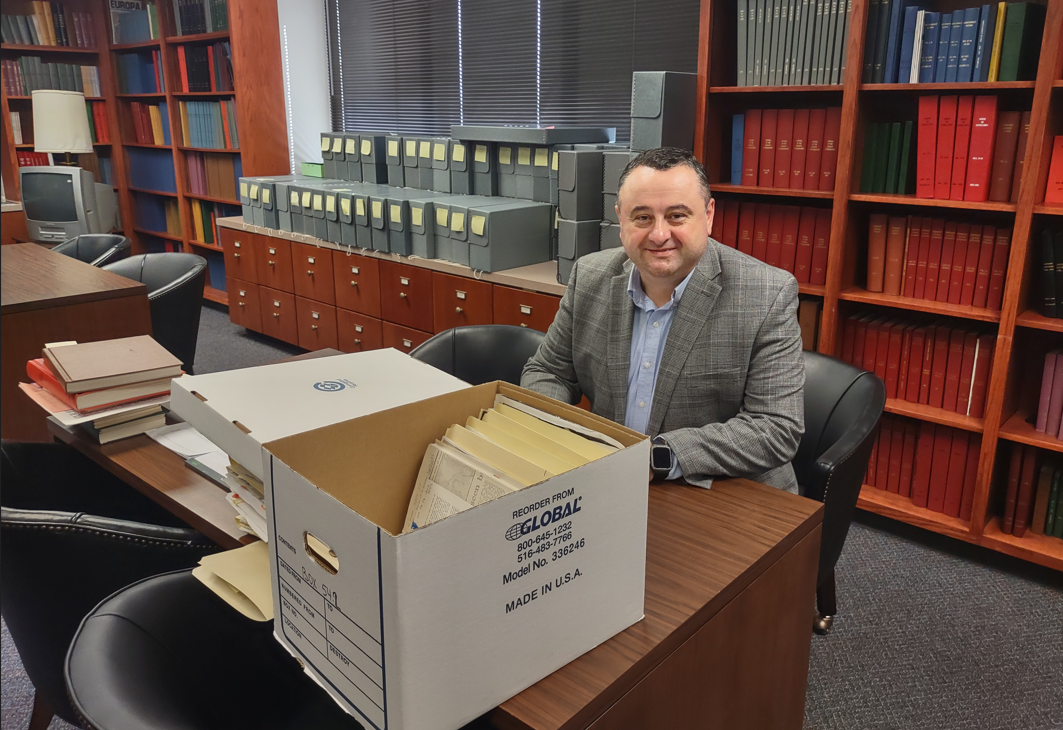 Rotary Club and Peace CenterSan Antonio
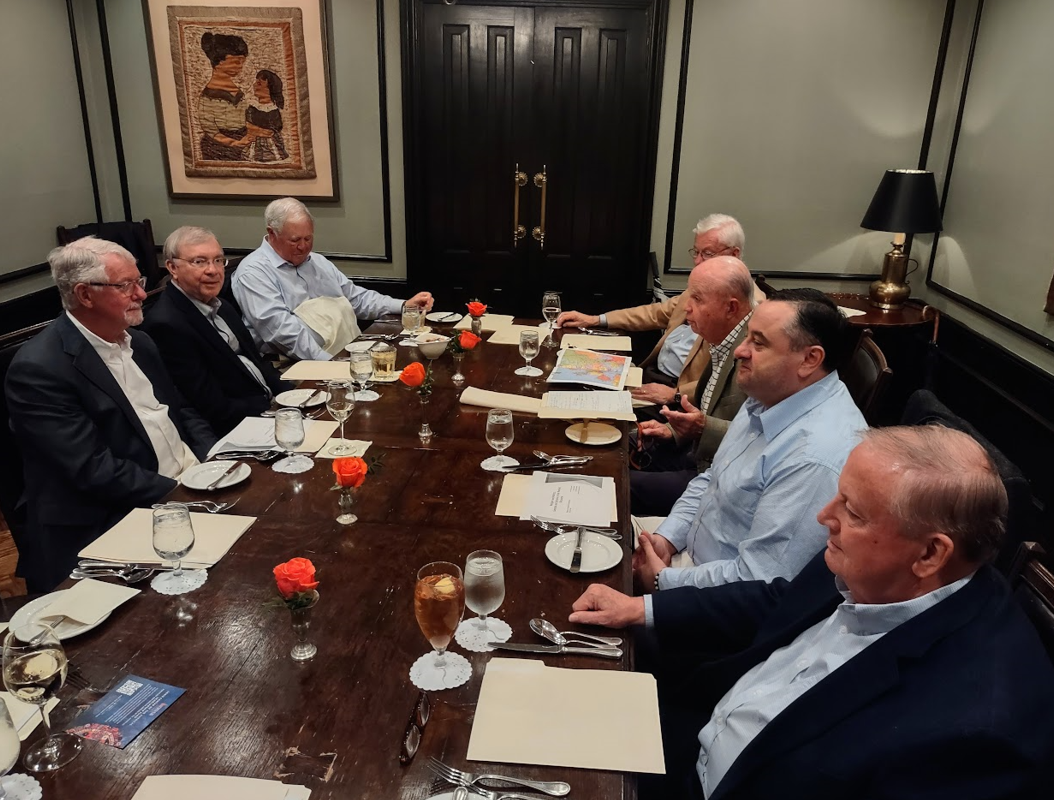 The World Affairs CouncilSan Antonio, Texas
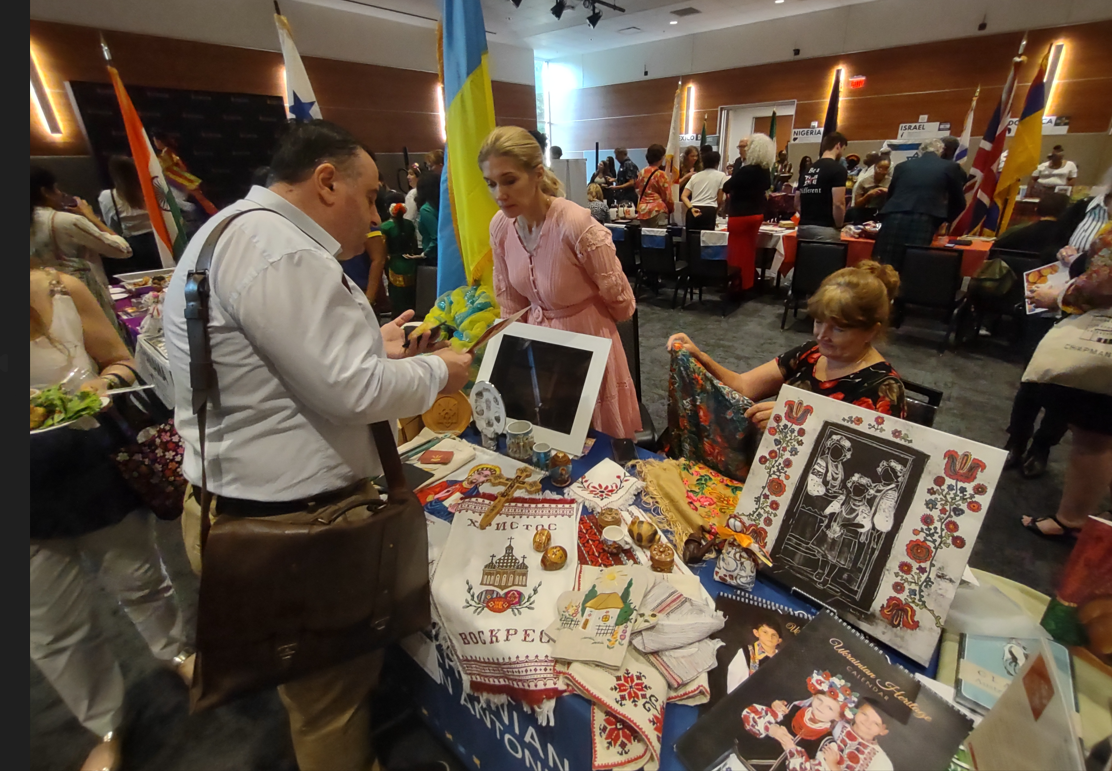 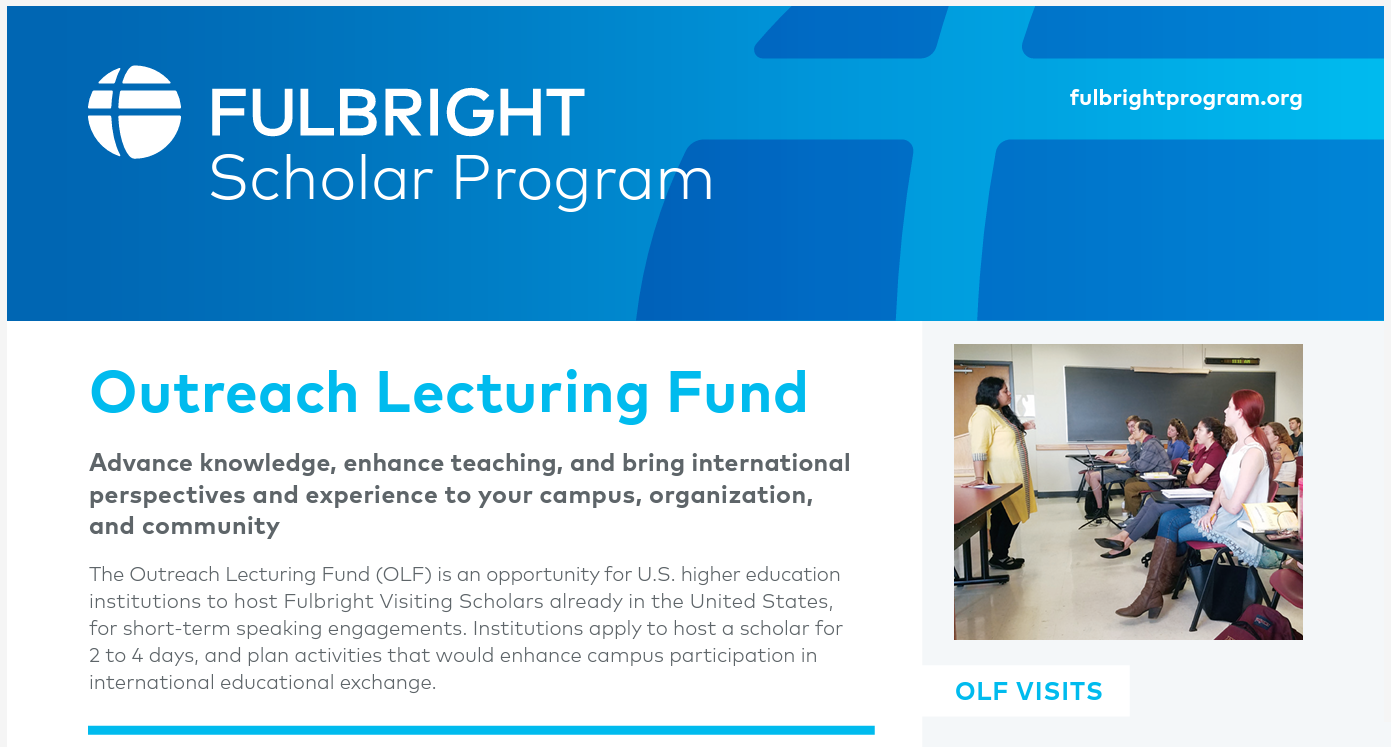 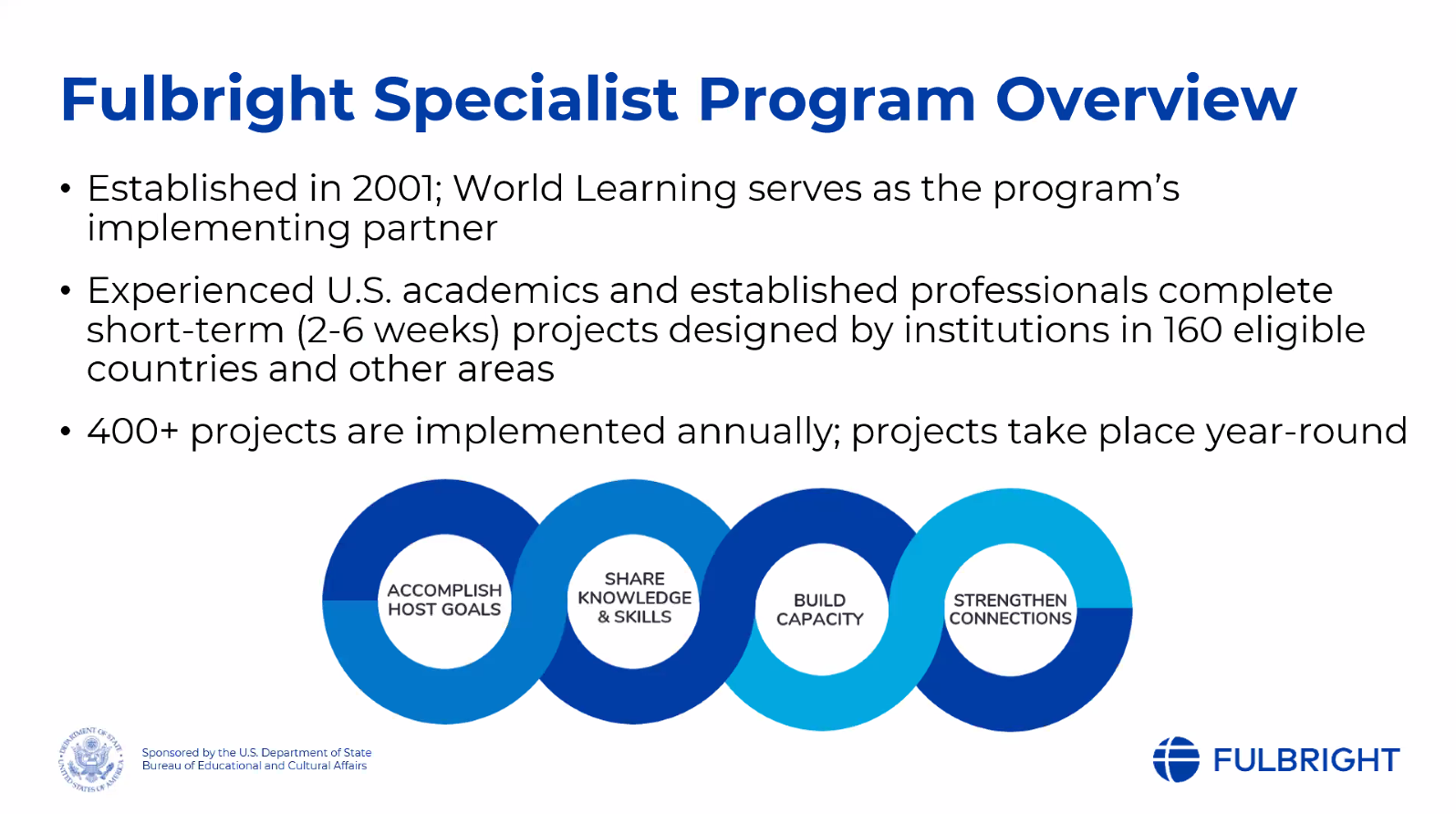 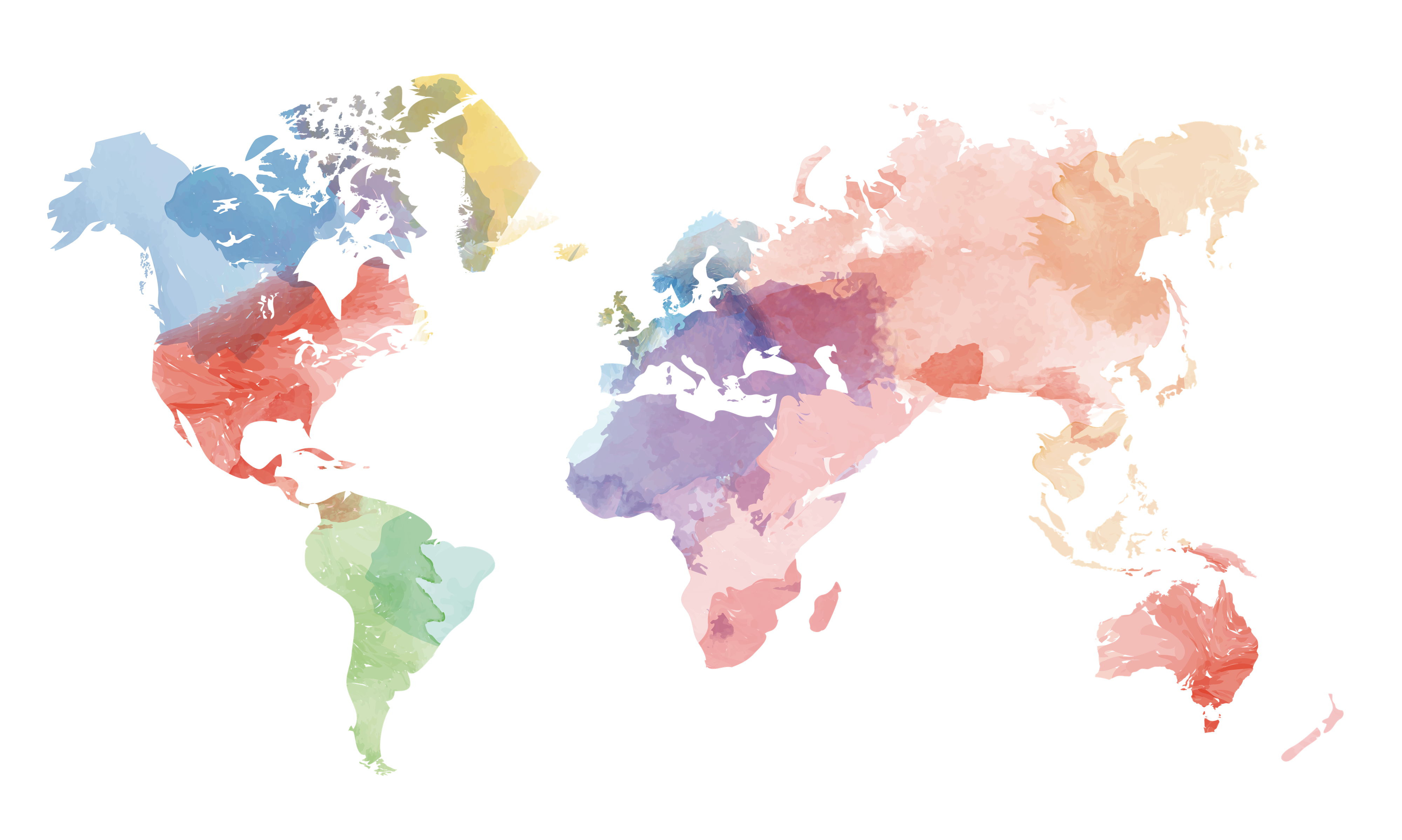 Andrew J. Hill
Philosophy

St. Philip’s College
San Antonio, Texas

24 January 2024
Questions?